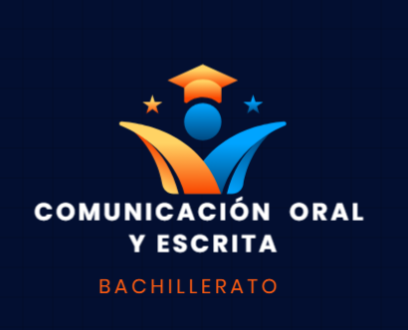 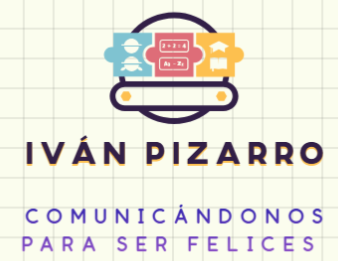 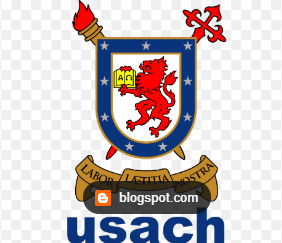 COMPRENSIÓN DE LECTURA
PROFESOR : IVÁN  PIZARRO
¿CUÁLES SON LOS TIPOS DE PROPÓSITO COMUNICATIVO? 
 
Informar, busca ofrecer información precisa sobre un tema y además, se intenta que el destinatario la comprenda. 
Entretener, busca deleitar, recrear, distraer y/o amenizar al receptor. 
Persuadir, el emisor busca convencer al receptor sobre una cierta posición o suscitar una acción. 
 
El mismo contenido informativo se puede organizar, distribuir y estructurar de manera distinta, según el propósito comunicativo del emisor. 
 
 
ACTIVIDADES INDIVIDUALES  
1 
Lee los diferentes tipos de textos y ubica el número que corresponda al propósito predominante del autor en el siguiente cuadro: 
Informar (1) 
Entretener (2) 
Persuadir (3)
anécdotas 	 biografías 	 ensayos 	 noticias 	 descripciones 	 cuentos 	 encuestas 	 recetas médicas 	 infografías 	 artículos de opinión  	 reportajes 	 leyendas 	 afiches publicitarios 	 poemas 	 reseñas 	 historietas 	 recetas de comida
Lee cada una de las siguientes oraciones y escribe: 
 
¿Qué tipo de texto usarías? 
 ¿A qué propósito corresponde? 
  	 	Ej. Necesito datos de la vida de un personaje histórico. 
	 	Texto:   Biografía 
	 	Propósito: Informar 
  
Necesito comunicarme por escrito con un amigo. 
 Texto: _______________________ 
 Propósito: ____________________ 
 
Necesito saber cómo se usa mi nueva cámara fotográfica. 
 Texto: _______________________ 
 Propósito: ____________________ 
 
Necesito reírme. 
 Texto: _______________________ 
 Propósito: ____________________ 
 
Necesito escribir lo que me pasa. 
 Texto: _______________________ 
 Propósito: ____________________
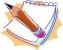 TIPOS DE MACROTEXTOS
TEXTO NARRATIVO 
 La  Es un tipo de texto en el que se cuentan hechos reales o ficticios. Al abordar el análisis de los textos narrativos es necesario estudiar la historia y las acciones que la componen, los personajes que las llevan a cabo, el tiempo y el espacio donde se desarrollan, cómo se ordenan todos estos elementos y desde qué punto de vista se cuentan
 EJEMPLO  
HALLULLAS CALIENTES  
Comprábamos pan en la panadería de Marín, esa que quedaba a dos cuadras y estaba cerca de los moteles. Esperábamos que salieran del horno y nos volvíamos caminando mientras pellizcábamos la misma hallulla. Un poquito tú, un poquito yo. El amor quizá era eso, compartir a bocados mientras caminábamos sin saber muy bien a dónde ir.
Catalina Hernández Hormazábal, 27 años  Providencia
TEXTO DESCRIPTIVO
Consigna las características de un objeto de forma estática, sin transcurso de tiempo. El término "objeto" debe entenderse en este caso en su sentido más amplio, es decir, abarca a cualquier realidad, sea esta humana o no, concreta o abstracta, real o ficticia. Todo lo imaginable es descriptible. 
EJEMPLO
Nos sentábamos en un banco. Los bancos eran muy bonitos, nuevos, decorados con azulejos (...). Si era por la tarde, mi abuela solía llevarme un bocadillo y una naranja, como merienda. Pelaba muy bien las naranjas. Unas veces, la cáscara parecía una estrella una flor, otras una larguísima serpiente de carnaval. Para mí, mi abuela era la ternura, el calor, la compañía; mi madre, el misterio, la lejanía, la belleza. Fernando Fernán Gómez. El tiempo amarillo
TEXTO ARGUMENTATIVO
Presenta las razones de determinada "posición" o "tesis", con el fin de convencer al interlocutor a través de diferentes argumentos tomando una postura a favor o en contra. Se trata de manera fundamental, aunque no exclusivamente, de juicios de valor, apreciaciones positivas o negativas acerca de lo expuesto (bueno, malo, feo, bello); válido/ no válido, adecuado/no adecuado). El discurso argumentativo es propio del ensayo y de la crítica en geral. 
EJEMPLO
¿DIOS EXISTE?
si, por que según las escrituras el fue el creador de la tierra e investigaciones durante el tiempo se a confirmado que todo lo que sucedió en tiempo pasado ocurrió y lo que esta en las escrituras sigue ocurriendo, no significa que simplemente debamos creer si darnos cuenta lo que el hizo; la tierra es perfecta, hizo al ser humano con unas capacidades de ver y crear nuevas cosas, la naturaleza y otras cosas mas.
si leemos con atención la biblia y comprendemos lo que ella quiere decirnos nos da la explicación de lo que sucedió y pasara en el mundo y no es casualidad que todo lo que este en esas escrituras sucedan, de ahí sale una explicación que esto si fue creado por un ser poderoso que gobierna la tierra.
TEXTO EXPOSITIVO
Un texto expositivo es aquel en el cual se presentan, de forma neutra y objetiva, determinados hechos o realidades. A diferencia de la argumentación, mediante el texto expositivo no se intenta convencer, sino mostrar y explicar un tema .Un ejemplo, son los textos científicos. La finalidad de estos textos es explicar y desarrollar un tema objetivamente. 

El nacimiento del cine Antes de dar a conocer el Cinematógrafo, en diversos países de Estados Unidos y Europa varios inventores están trabajando en varios sistemas que tenían un objetivo común: el visionado y proyección de imágenes en movimiento. Entre 1890 y 1895, son numerosas las patentes que se registran con el fin de ofrecer al público las primeras "tomas de vistas" animadas. Entre los pioneros se encuentran los alemanes Max y Emil Skladanowski, los estadounidenses Charles F. Jenkins, Thomas Armat y Thomas Alva Edison, y los franceses hermanos Lumière..

EJEMPLO
Lee los diferentes tipos de texto que se presentan en los módulos de comprensión lectora y ubica el número que corresponda a la secuencia textual:
1  “Fragmento de Tormento de Benito Pérez Galdós”
Tengo muy presente la fisonomía del clérigo, era delgado y enjuto, la cara reseca y los carrillos vacíos, cuando chupaba un cigarro parecía que los flácidos labios se le metían hasta la laringe; los ojos de ardilla, vivísimos y saltones, la estatura muy alta, con mucha energía física, ágil y dispuesto para todo; de trato llano y festivo, y costumbres tan puras como las de un ángel. 
 ¿ Qué tipo de texto es ? 
 ¿De qué trata el texto? 
¿Qué dice del clérigo el texto? 
¿ Cuál es el mejor título para este texto?
Fragmento de “El empecinado recurso de la pena de muerte”  por Umberto Eco
Se mata a un culpable para enviar una severa advertencia a los que pudieran delinquir, y para salvaguardar a los inocentes. Lo que quiere decir que se usa a un hombre no como fin sino como medio. Se lo usa, se usa su vida, como un telegrama. No lo hacen de otro modo los terroristas, que asesinan a cualquiera no por odio personal, sino para enviar un mensaje al cuerpo social, y por eso se les llama terroristas, es decir, individuos que hacen política no a través de la persuasión sino a través del terror. En fin ,la pena de muerte como advertencia es un ejemplo de terrorismo de estado, de terrorismo sancionado por ley. 
 ¿ Qué tipo de texto es ?
 Identificar la tesis del texto argumentativo. 
Identificar los argumentos  . 
Agrega dos argumentos más
Identificar las conclusiones del texto.
TÉCNICAS PARA IDENTIFICAR TEMA, IDEAS PRINCIPALES Y SECUNDARIAS
¿A QUÉ LLAMAMOS TEMA?  LA MACROESTRUCTURA TEXTUAL
El tema es la idea más general de un texto, por ello se dice que es el asunto o contenido; es decir, aquello de lo que trata . Además, debemos tener en cuenta que el tema engloba todo lo expuesto en el escrito y se desarrolla a través de las ideas principales y secundarias
TÉCNICAS PARA IDENTIFICAR EL TEMA 
  Técnica del cuestionamiento; se formulan preguntas para identificar el tema: 
¿Qué asunto trata el autor? 
¿De qué trata el texto?
Técnica de análisis por párrafos
Una técnica que podemos emplear para llegar a la identificación del tema, es comenzar con la identificación de los subtemas o  ideas temáticas por párrafo. Estos  expresan diferentes aspectos del tema y agrupan un conjunto de ideas principales y secundarias. Un párrafo señala una idea temática.
Lectura inferencial
Es la oración en la cual el lector, elabora conclusiones o suposiciones a partir de los datos que extrae del texto. ... *COMPRENDER UN TEXTO EN EL NIVEL INFERENCIAL SIGNIFICA :  Interpretar todo aquello que el autor quiere comunicar, pero que  no lo dice o escribe explícitamente o textualmente.
A eso de las 11:00 hrs., luego de haberse encontrado con varias personas que la requerían, recibe un urgente llamado. Toma su maletín; olvida sacarse su delantal y llega con premura a un nuevo destino: la casa de Nachito. Del maletín extrae un estetoscopio y bajalenguas. Finalmente, le extiende a la madre del pequeño las recomendaciones y un listado de medicinas.
INFERENCIAS

             ¿Cuál es la profesión a la que       		            se dedica Elsa?
               ¿Cuáles fueron los elementos                  		   claves que te permitieron inferir su           profesión?
Camilo pronto debe asumir sus nuevas obligaciones; sin embargo, no ha perdido su entusiasmo y la jovialidad propios de su edad. Tras siete años de estudios (un cuarto de su vida), obtuvo una nota siete en su examen de grado: un gran premio a su esfuerzo.
	“Hacer cirugías requerirá de mí más humanitarismo y perfeccionamiento”- aseguró a sus más cercanos en medio de su celebración. De este modo, antes de intervenirlos, comenzó a ganar la simpatía de los corazones de su pueblo.
INFERENCIAS

A. ¿Qué edad  aproximada tiene Camilo?

B. ¿Qué disciplina estudió Camilo?

C. ¿Cuál es la especialización por la que optó el joven?
ÑUÑOA CAT
"Plaza Ñuñoa. A las seis o siete de la tarde. Un viernes de otoño. Se fue a España y dejó el gato al cuidado de su hermana. Él y el gato vivían en un departamento unos metros más allá de Las Lanzas, frente a la plaza. En esos días, cuando no estaba, veíamos a veces al gato pasearse entre las mesas, llorando, buscándolo. A veces bajaba de los árboles y se quedaba sobre los toldos maullando, mientras nosotros seguíamos entre cerveza y cerveza, como los parroquianos anónimos que éramos en aquellas tardes cada vez más heladas. En esos días escuchábamos al gato y lo llamábamos, pero no se acercaba. Simplemente se quedaba ahí, fuera de la línea de la visión como un punto ciego del ojo, y nos maullaba de vuelta. A veces eso — el gato solitario buscando a su amo en medio de la juerga citadina— nos daba pena o risa, una risa melancólica, tal vez. Una risa que no puede dejar de citar a la pena y que se nos escabullía en esos momentos precisos en que a la cerveza se le iba el gas y la tarde se volvía noche. Eso pensábamos, eso sentíamos cuando escuchábamos al gato maullar, mientras apurábamos el vaso y alguien encendía el enésimo cigarrillo, mirando a los escolares demorar su vuelta a casa vagando en la plaza o a las parejas esconderse quizás de quién sabe qué entre los árboles".
(
A partir del segmento subrayado se infiere, respecto del gato, que:
A) recorría lugares que su amo frecuentaba.
B) buscaba compañía humana.
C) llamaba la atención para que lo alimentaran.
D) prefería ir al restaurant que volver al departamento vacío.
E) era una presencia constante en Las Lanzas.